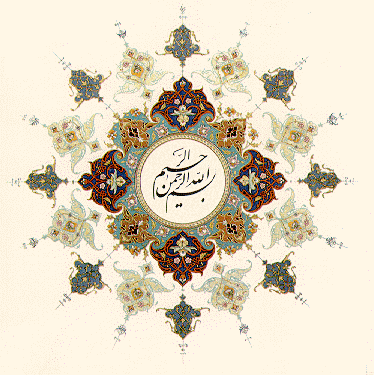 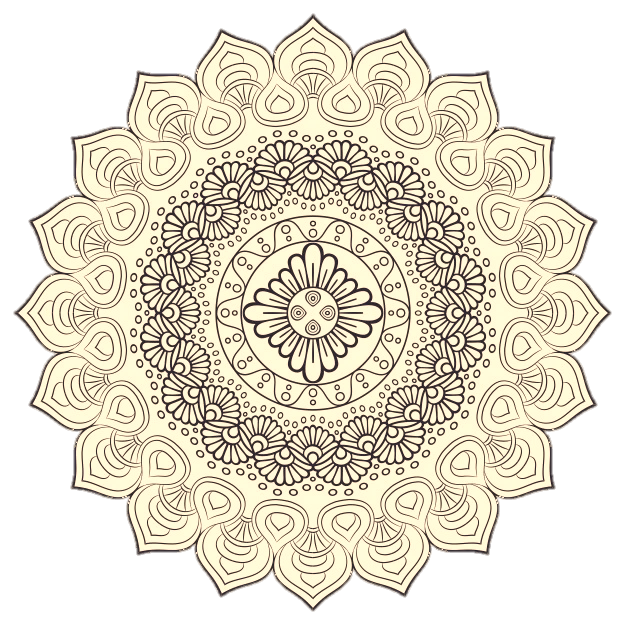 رَبِّ أَدْخِلْني مُدْخَلَ صِدْقٍ  وَ أَخْرِجْني مُخْرَجَ صِدْقٍ وَ اجْعَلْ لي مِنْ لَدُنْكَ سُلْطانًا
نَصيرًا
‍
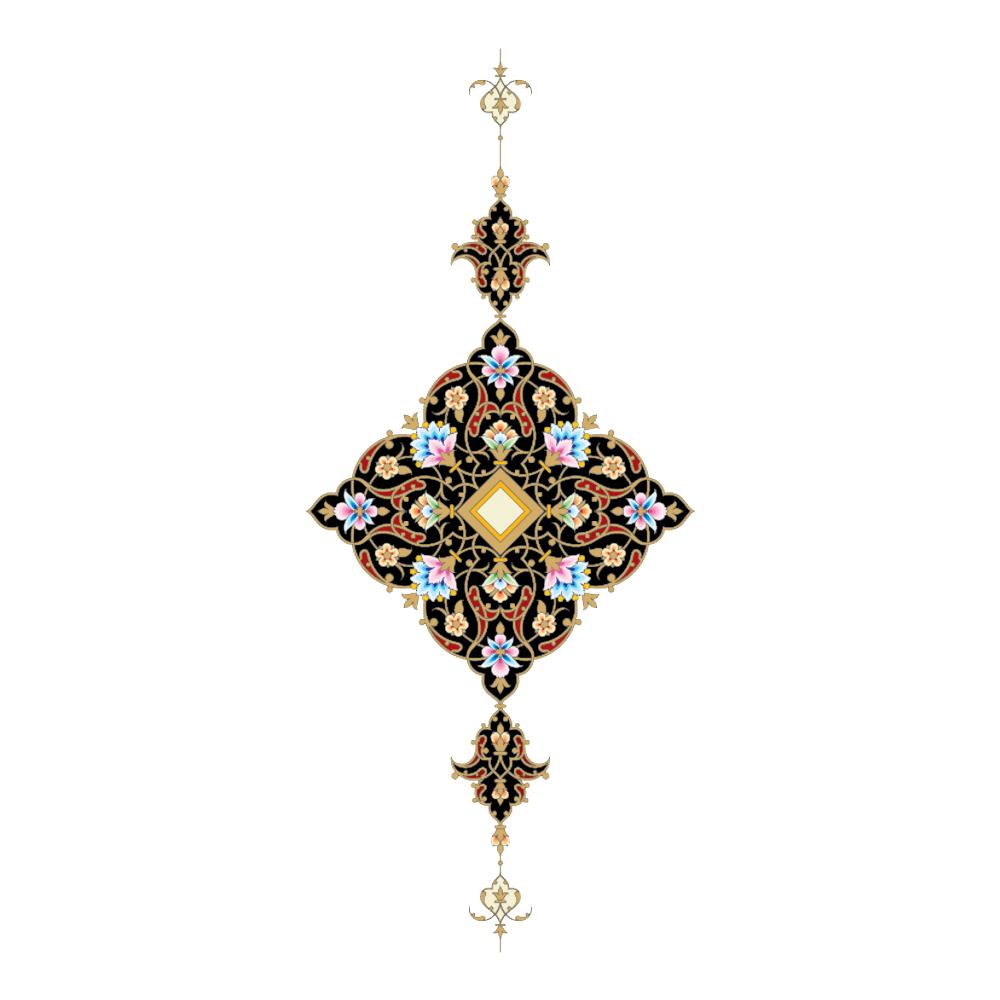 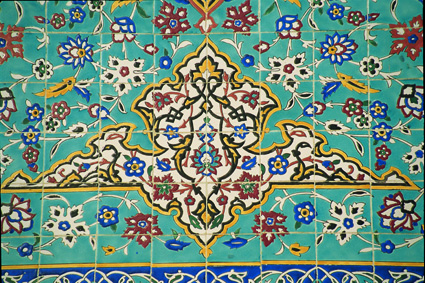 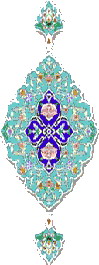 رسالت اجتماعی مومنان
لَقَدْ أَرْسَلْنا رُسُلَنا بِالْبَيِّناتِ وَ أَنْزَلْنا مَعَهُمُ الْكِتابَ وَ الْميزانَ لِيَقُومَ النَّاسُ بِالْقِسْطِ قُلْ إِنَّما أَعِظُكُمْ بِواحِدَةٍ أَنْ تَقُومُوا لِلَّهِ
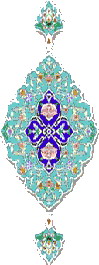 چیستی رسالت اجتماعی
یک تکلیف، یک وظیفه، یک تعهد ...
اینکه انسان مؤمن نسبت به محیط پیرامون خود احساس مسئولیت کند و رسالتمندانه برای بهبود آن بکوشد. 
اینکه به عنوان یک عنصر آگاه، مسئول و متعهد، خدمت به جامعه را تکلیف خود بداند، خوبی‌ها را بگسترد و با عناصر منفی بستیزد. 
اینکه بی‌خیال و خنثی و بی‌تفاوت در مقابل بدی‌ها و نابسامانی‌ها ننشیند؛ بلکه مجدانه و مصمم برخیزد، بجوشد، دردمندانه کاری کند و اثری بیافریند.
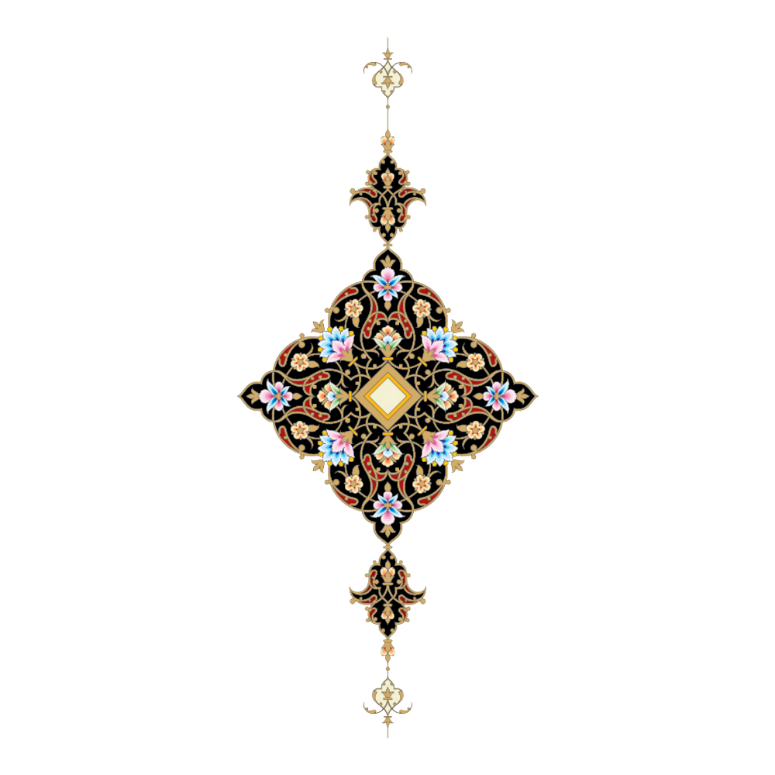 [Speaker Notes: اینجا از موضوع به سرعت رد می‌شویم. توضیح مدیریت مدیر را در اسلایدهای آینده خواهیم داشت.]
چیستی رسالت اجتماعی
زندگی رسالی یعنی حضور در میدان، 
دلمشغولی نسبت به جامعه و جهان و کفالت امور انسان، 
اقدام و حرکت برای اصلاح محیط و تپش دل برای سعادت دیگران.
انسان در تعامل با دیگران:
بهره می‌برد.
بهره می‌دهد.
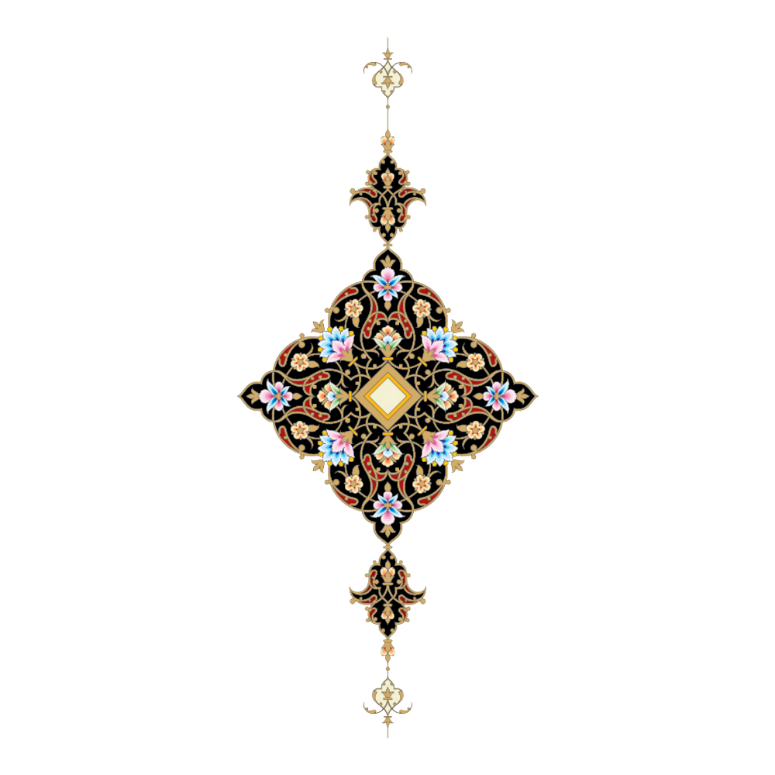 [Speaker Notes: اینجا از موضوع به سرعت رد می‌شویم. توضیح مدیریت مدیر را در اسلایدهای آینده خواهیم داشت.]
چیستی رسالت اجتماعی
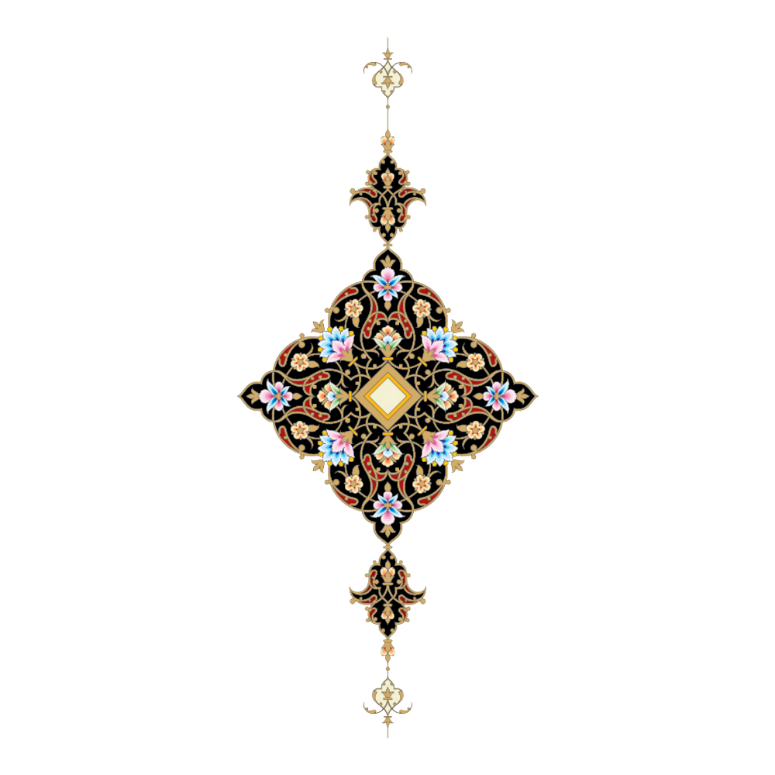 [Speaker Notes: اینجا از موضوع به سرعت رد می‌شویم. توضیح مدیریت مدیر را در اسلایدهای آینده خواهیم داشت.]
چیستی رسالت اجتماعی
صبغه‌ی الهی 
نه تنها به عنوان یک وظیفه‌ی عام انسانی بلکه یک وظیفه‌ی ایمانی، الهی و اسلامی 
مقصد انسان مؤمن، مقصد خدا و دست‌یابی به غایت دین است 
تلاش او برای خدمت به دیگران و ایفای مسئولیت اجتماعی، به هدف گسترش ارزش‌های توحیدی در جهان است؛
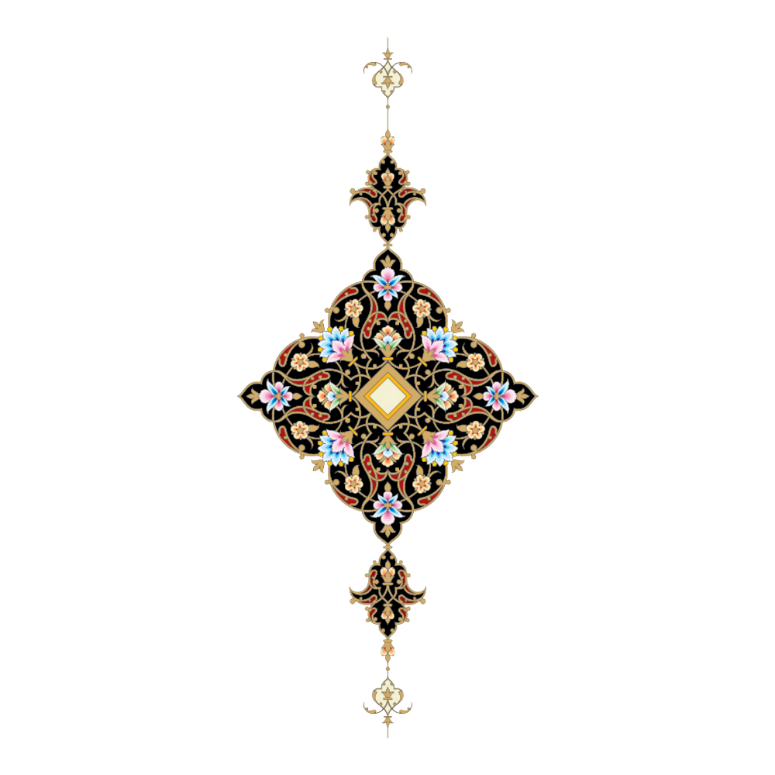 [Speaker Notes: اینجا از موضوع به سرعت رد می‌شویم. توضیح مدیریت مدیر را در اسلایدهای آینده خواهیم داشت.]
چیستی رسالت اجتماعی
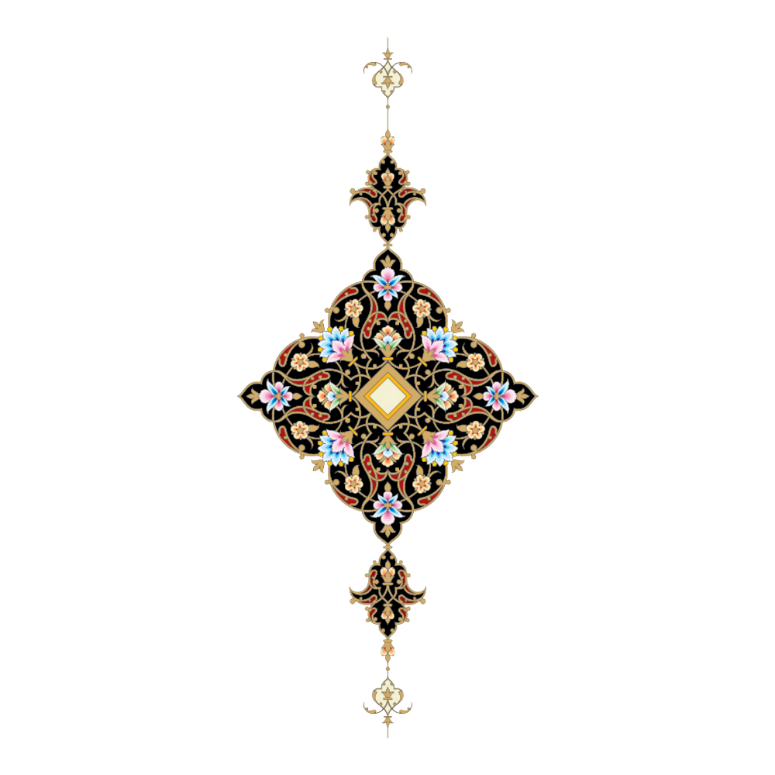 [Speaker Notes: اینجا از موضوع به سرعت رد می‌شویم. توضیح مدیریت مدیر را در اسلایدهای آینده خواهیم داشت.]
چیستی رسالت اجتماعی
رسالت اجتماعی یعنی فهم این مأموریت که برای تحقق دین خدا و تشکیل جامعه‌ی آرمانی اسلامی باید سربازی و جان‌نثاری کرد و درک این فریضه که در یاری دین خدا باید هزینه داد و مایه گذارد.
مفهوم رسالت
مفهوم اجتماعی
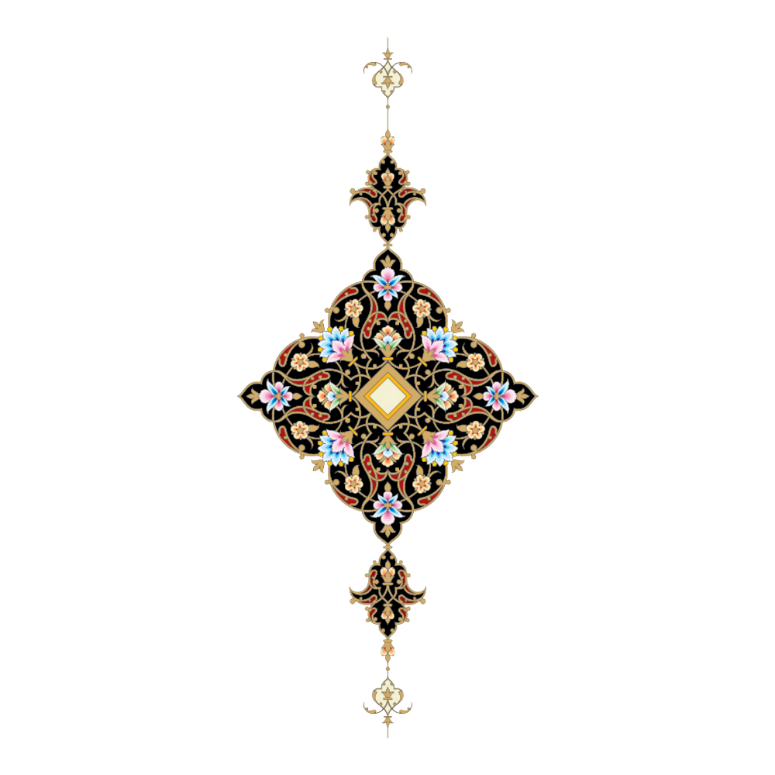 [Speaker Notes: اینجا از موضوع به سرعت رد می‌شویم. توضیح مدیریت مدیر را در اسلایدهای آینده خواهیم داشت.]
رسالت
واژه‌ی «رسالت» به بُعد تکلیفی آن اشاره دارد و «رسالت اجتماعی» را از «فعالیت اجتماعی» متمایز می‌سازد. 
هر فعالیت اجتماعی، رسالت نیست؛ بلکه زمانی رسالت می‌شود که از سر وظیفه‌مندی و احساس تکلیف صادر شده باشد. 
این تکلیف هم صرفاً یک «تکلیف انسانی» نیست و «وظیفه‌ی الهی» محسوب می‌شود؛ یعنی در نظام عبودی اسلام و در پرتو ایمان به پروردگار، تعهدی در برابر خدا است.
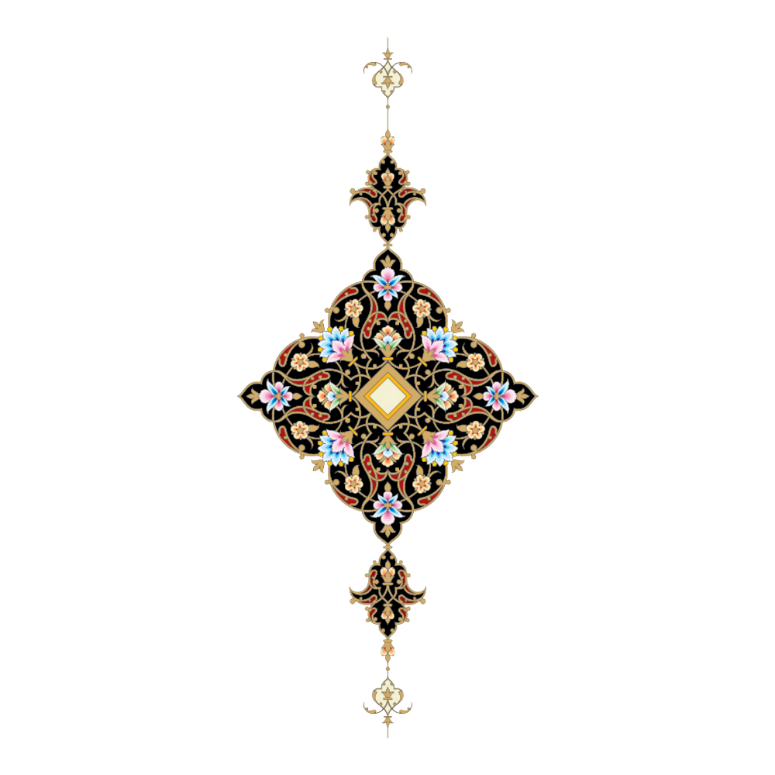 [Speaker Notes: اینجا از موضوع به سرعت رد می‌شویم. توضیح مدیریت مدیر را در اسلایدهای آینده خواهیم داشت.]
چیستی رسالت اجتماعی
فعالیت‌های اجتماعی سودمند اگر از سر احساس تکلیف صادر نشده باشد و صبغه‌ی منفعت‌خواهی و کاسبکاری داشته باشد و مابازای آن مطالبه شود از دایره‌ی رسالت اجتماعی خارج است. 
فعالیت‌های اجتماعی سودمندی که نه از سر خودخواهی و منفعت‌جویی بلکه صرفاً از سر خیرخواهی و دلسوزی و به اقتضای احساسات پاک انسانی صادر شده باشد گرچه فی‌نفسه مقدس است اما آنگاه که نیت خالص و صبغه‌ی الهی پیدا کند و مصداق ارتباط با خدا و جلوه‌ی عبودیت شود قداست و والایی بیشتری می‌یابد و مصداق رسالت اجتماعی می‌شود.
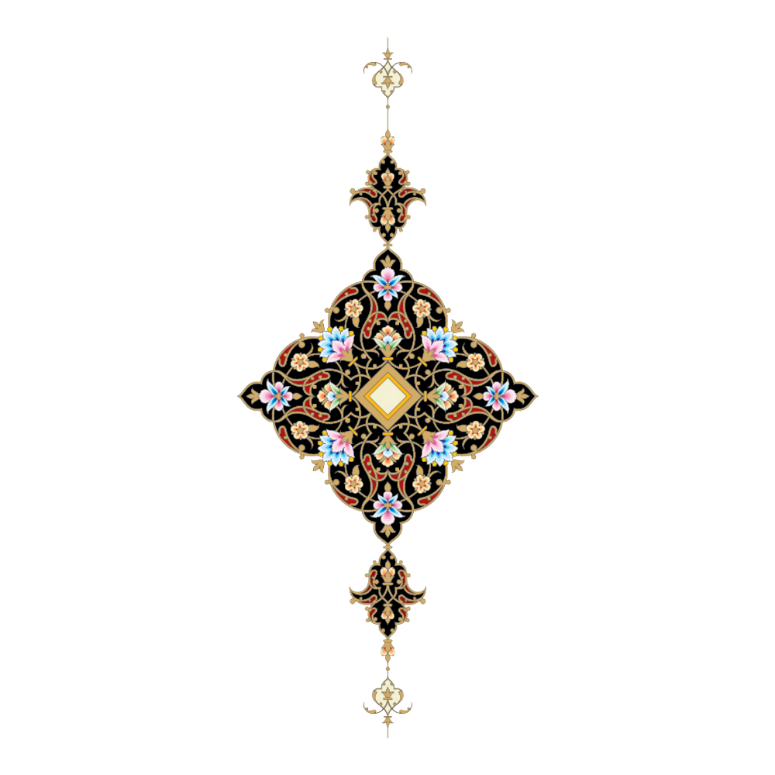 [Speaker Notes: اینجا از موضوع به سرعت رد می‌شویم. توضیح مدیریت مدیر را در اسلایدهای آینده خواهیم داشت.]
چیستی رسالت اجتماعی
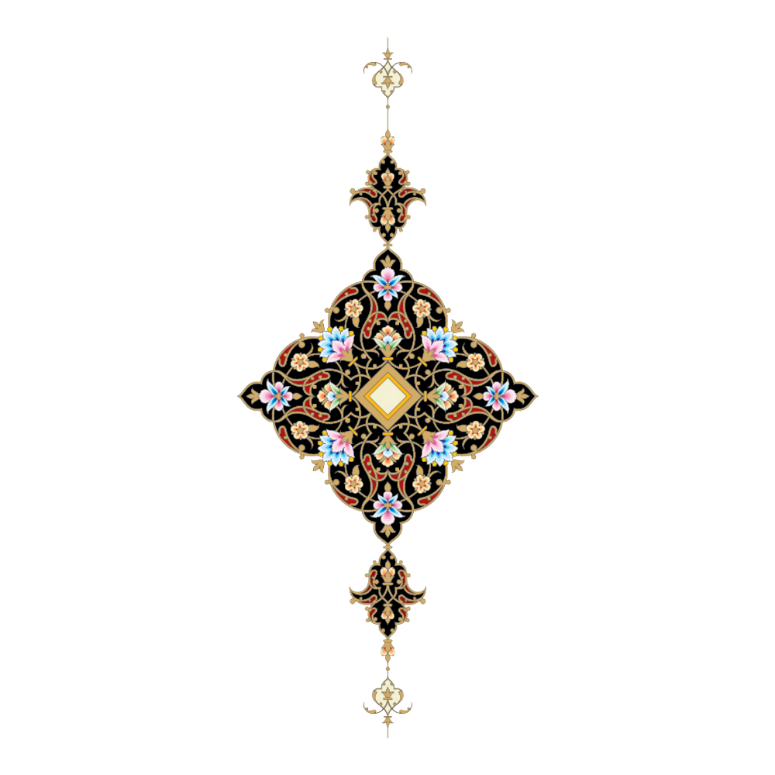 [Speaker Notes: اینجا از موضوع به سرعت رد می‌شویم. توضیح مدیریت مدیر را در اسلایدهای آینده خواهیم داشت.]
اجتماعی
واژه‌ی اجتماعی به بیرونی بودن این تکلیف و فراتر بودنش از تکالیف فردی اشاره می‌کند و «رسالت اجتماعی» را از «وظیفه‌ی الهی» متمایز و خاص‌تر می‌کند؛ 
اینکه انسان در پیشگاه خدا نسبت به مردم مسئول است و وظیفه‌ی الهی در قبال دیگران دارد رسالت اجتماعی است؛ 
وظایفی مانند نماز و روزه که مستقیماً با خدا مرتبط است و متعلق دیگری ندارد یا تعهداتی مانند خودشناسی و عاقبت‌اندیشی و محاسبه‌ی نفس که انسان نسبت به خودش دارد و دیگر مردمان در آن حضور ندارند هرچند وظیفه‌ی الهی است اما رسالت اجتماعی نیست.
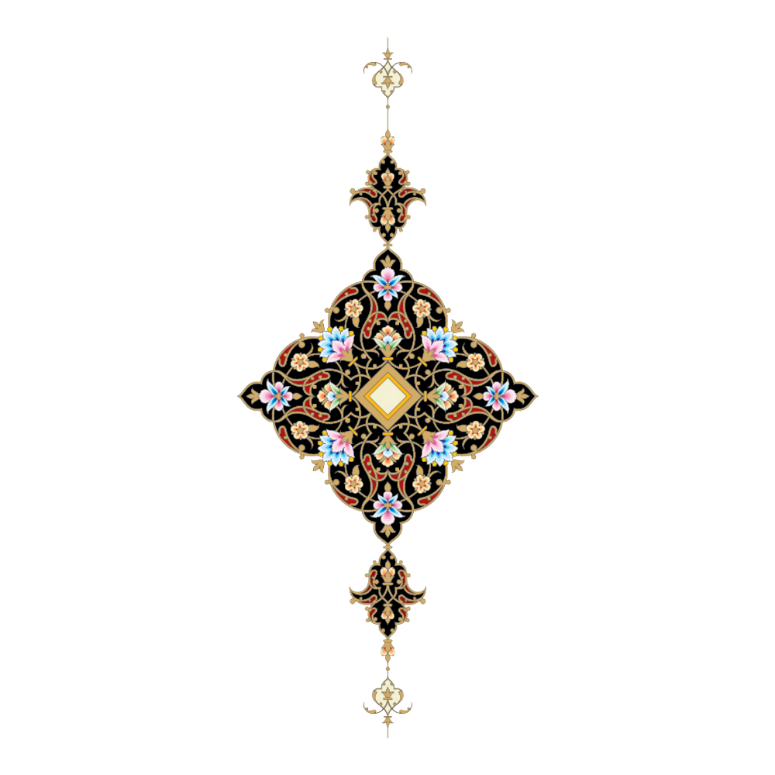 [Speaker Notes: اینجا از موضوع به سرعت رد می‌شویم. توضیح مدیریت مدیر را در اسلایدهای آینده خواهیم داشت.]
چیستی رسالت اجتماعی
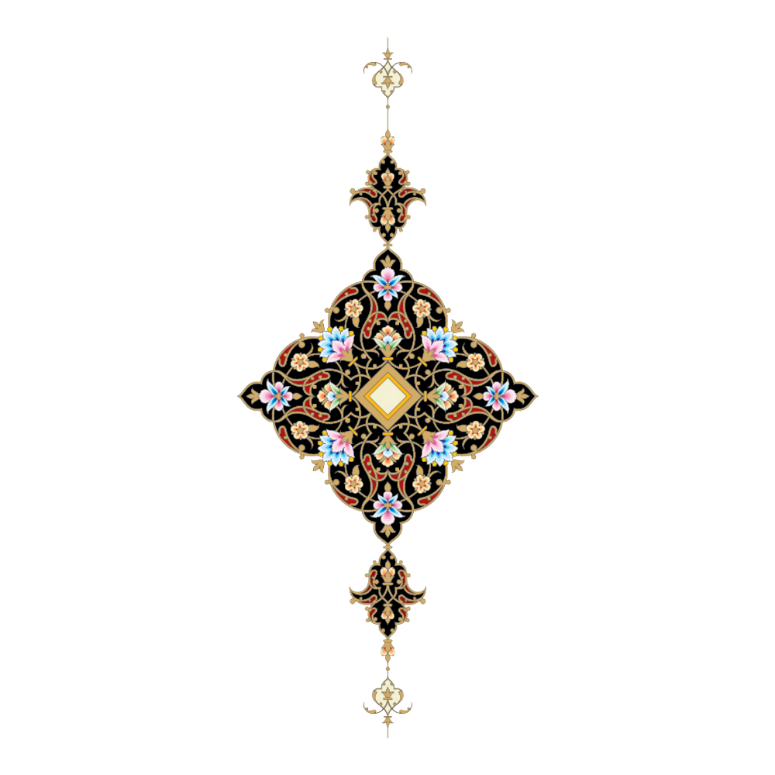 [Speaker Notes: اینجا از موضوع به سرعت رد می‌شویم. توضیح مدیریت مدیر را در اسلایدهای آینده خواهیم داشت.]
چیستی رسالت اجتماعی
رسالت اجتماعی مستلزم مایه‌گذاشتن، سختی کشیدن و هزینه دادن است. 
اینکه انسان سنگ خود را به سینه نزند و صرفاً در پی منافع شخصی نباشد و نیاز دیگران را برآورد نوعی از خودگذشتگی است. 
اینکه انسان برای دیگران از موجودیِ خود خرج کند؛ توان و زمان و امکان، آسایش و مال و آبرو، فکر و انرژی و خلاقیت، و نام و عنوان و اعتبار خود را برای دیگران به کار گیرد و بدون طمع جبران و بی‌نظر به منافع شخصی برای دیگران کاری کند و زحمتی را متحمل شود.
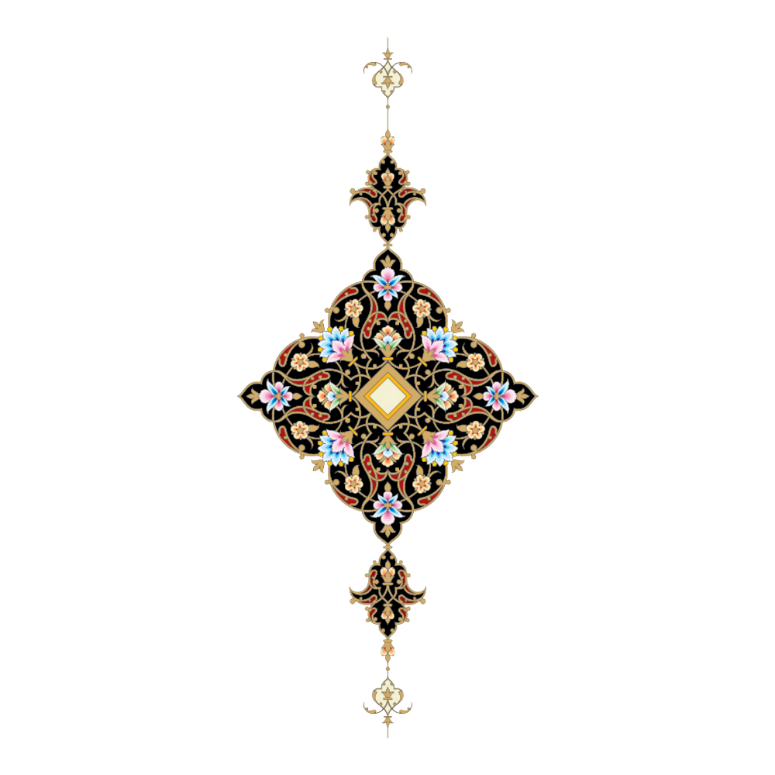 [Speaker Notes: اینجا از موضوع به سرعت رد می‌شویم. توضیح مدیریت مدیر را در اسلایدهای آینده خواهیم داشت.]
چیستی رسالت اجتماعی
اگر کسی این فداکاری را برای خدا و با صبغه‌ی الهی انجام دهد در واقع خود را نه خرج دیگران که خرج خدا کرده است؛ 
نه برای دیگران بلکه برای خدا مایه گذاشته است. 
فداکاری برای دیگران وقتی به قصد انجام وظیفه‌ی الهی باشد فداکاری در راه دین است 
سختی کشیدن برای دیگران، مجاهدت در راه خدا است؛ 
بنابراین کسی که به رسالت اجتماعی خود عمل می‌کند به قدر زحمتی که می‌کشد و مجاهدتی که می‌ورزد «فدایی خدا و جان‌نثار دین خدا» است.
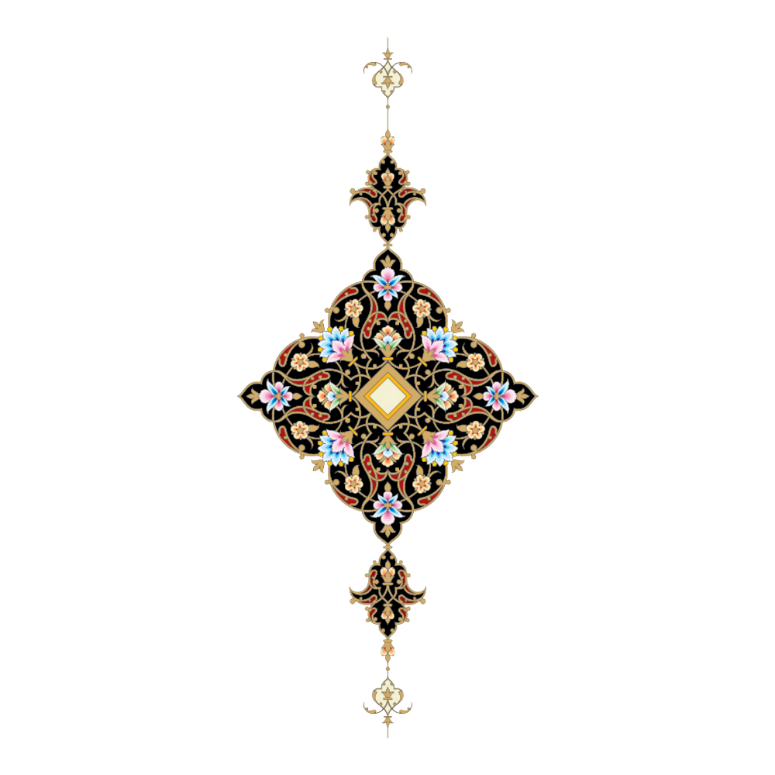 [Speaker Notes: اینجا از موضوع به سرعت رد می‌شویم. توضیح مدیریت مدیر را در اسلایدهای آینده خواهیم داشت.]
چیستی رسالت اجتماعی
در رسالت اجتماعی بیشتر بر رسالت‌مندی یعنی احساس مسئولیت و تکلیف‌مداری تأکید می‌شود نه صرف سودمندی، خدمتگزاری و گره‌گشایی. ثمره‌ی این تفکیک در جایی ظاهر می‌شود که منافع شخصی به خطر بیفتد. کسی که رسالتمندانه عمل می‌کند از منافع شخصی خود در راه خدا صرف نظر می‌کند؛ اما دیگران معمولاً جهات شخصی خود را ترجیح می‌دهند.
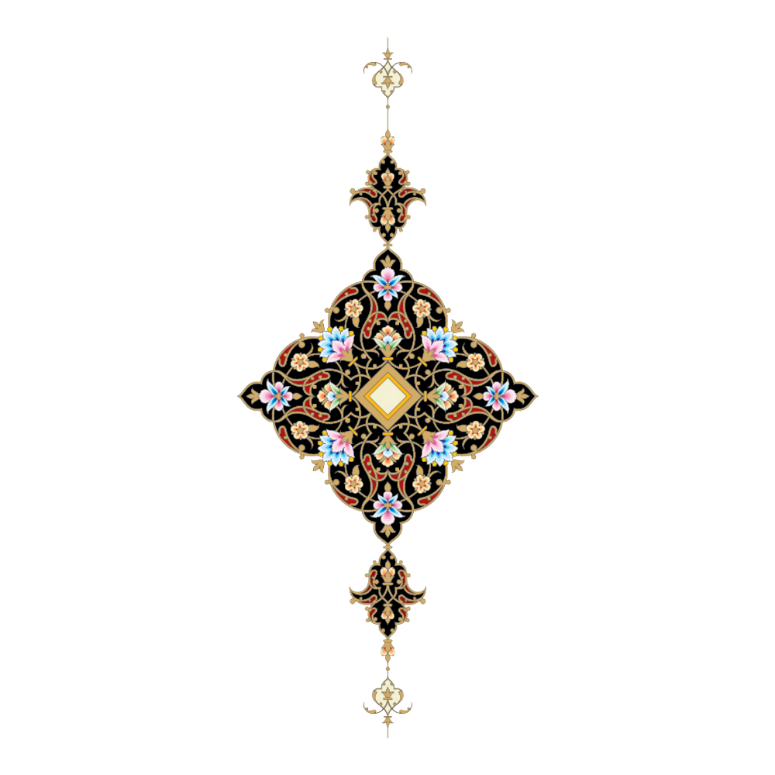 [Speaker Notes: اینجا از موضوع به سرعت رد می‌شویم. توضیح مدیریت مدیر را در اسلایدهای آینده خواهیم داشت.]
چیستی رسالت اجتماعی
•	کسی که توان و امکان خود را برای خود و کسب منافع شخصی خرج می‌کند (قیام للنفس).
•	کسی که توان و امکان خود را برای دیگران خرج می‌کند و تلاش بی‌وقفه برای خدمت به دیگران دارد (قیام للغیر).
•	کسی که توان و امکان خود را برای خدا خرج می‌کند و البته به امر خدا، به بندگان خدا خیر می‌رساند (قیام لله).
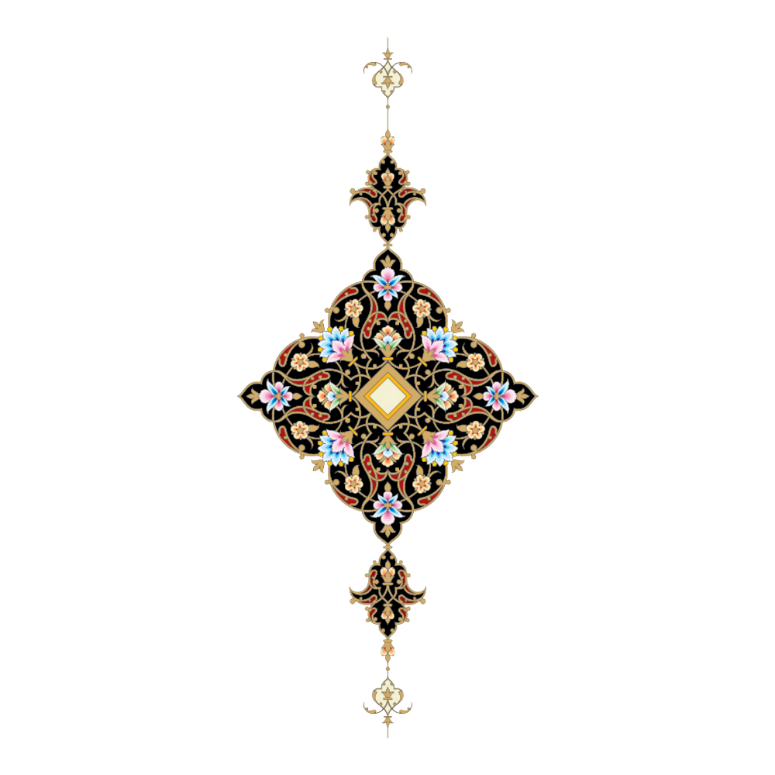 [Speaker Notes: اینجا از موضوع به سرعت رد می‌شویم. توضیح مدیریت مدیر را در اسلایدهای آینده خواهیم داشت.]
چیستی رسالت اجتماعی
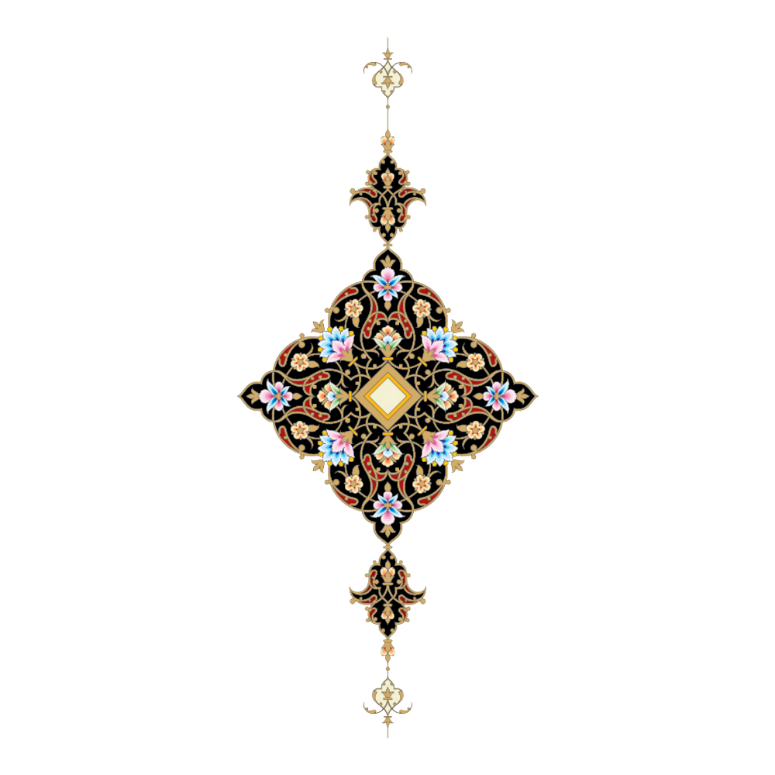 [Speaker Notes: اینجا از موضوع به سرعت رد می‌شویم. توضیح مدیریت مدیر را در اسلایدهای آینده خواهیم داشت.]
مبدا رسالت اجتماعی
۴۰ سالگی؟
ورود به درس خارج؟
بعد از تلبس؛ انتهای پایه پنجم؟
بعد از انتهای سال سوم؟
؟

از روز بلوغ ...
امر به معروف و نهی از منکر در کنار نماز و روزه
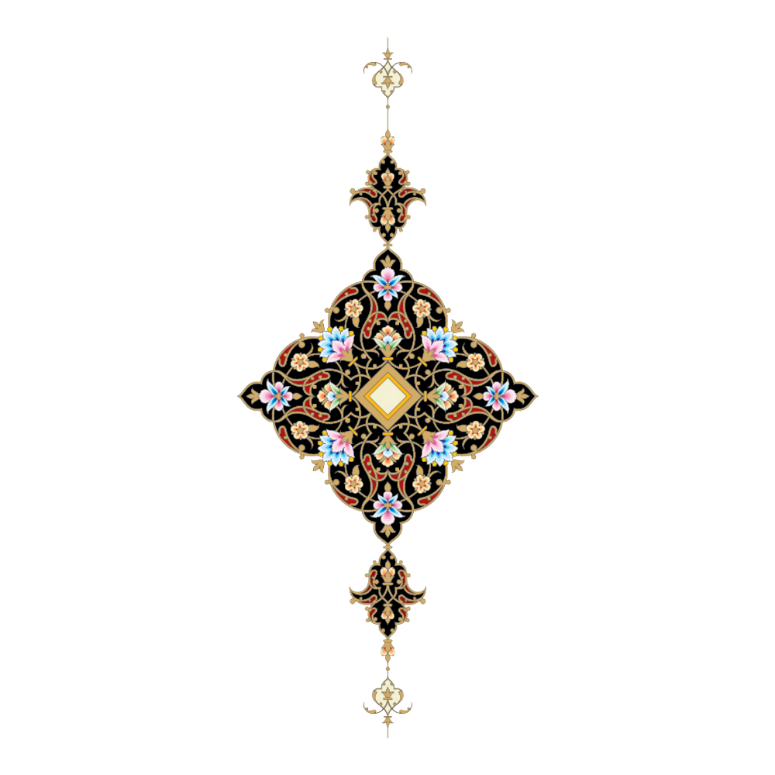 [Speaker Notes: اینجا از موضوع به سرعت رد می‌شویم. توضیح مدیریت مدیر را در اسلایدهای آینده خواهیم داشت.]
مبدأ رسالت اجتماعی
مَنْ أَصْبَحَ لایَهْتَمُّ بِأُمُورِ الْمُسْلِمِینَ فَلَیْسَ بِمُسْلِمٍ
وَ تَواصَوْا بِالْحَقِّ وَ تَواصَوْا بِالصَّبْرِ
و جاهدوا فی سبیل الله ..
یا أَیُّهَا الَّذینَ آمَنُوا كُونُوا أَنْصارَ اللَّهِ
رَبَّنا أَفْرِغْ عَلَینا صَبْراً وَ ثَبِّتْ أَقْدامَنا وَ انْصُرْنا عَلَى الْقَوْمِ الْكافِرینَ
وَ الْمُؤْمِنُونَ وَ الْمُؤْمِناتُ بَعْضُهُمْ أَوْلِیاءُ بَعْضٍ یأْمُرُونَ بِالْمَعْرُوفِ وَ ینْهَوْنَ عَنِ الْمُنْكَرِ
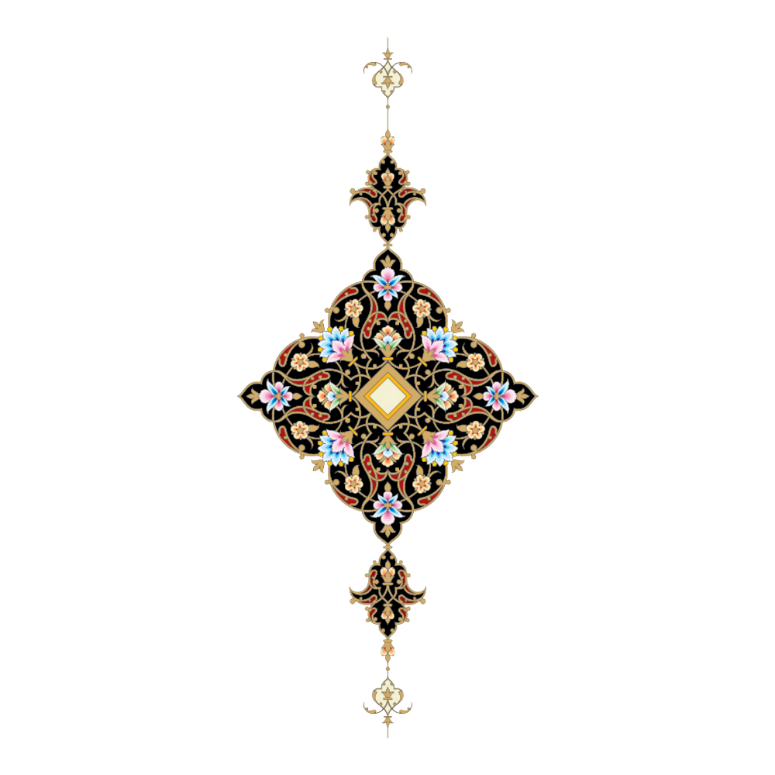 [Speaker Notes: اینجا از موضوع به سرعت رد می‌شویم. توضیح مدیریت مدیر را در اسلایدهای آینده خواهیم داشت.]
مبدأ رسالت اجتماعی
أَلا كُلُّكُمْ رَاعٍ وَ كُلُّكُمْ مَسْئُولٌ عَنْ رَعِیتِهِ
دعوت رهبر انقلاب از جوانان در بیانیه گام دوم
رهبانیه امتی الجهاد
پیامبر در حلف الفضول
ابراهیم بت شکن
موسی در ایام جوانی
امیر مومنان 
اصحاب نوجوان امام حسین ع
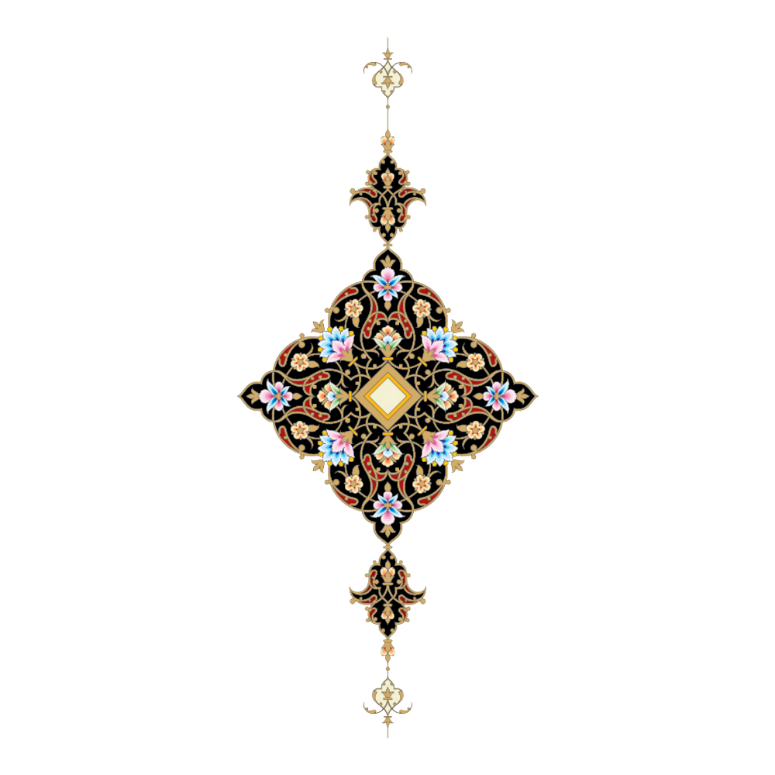 [Speaker Notes: اینجا از موضوع به سرعت رد می‌شویم. توضیح مدیریت مدیر را در اسلایدهای آینده خواهیم داشت.]
چگونگی رسالت اجتماعی
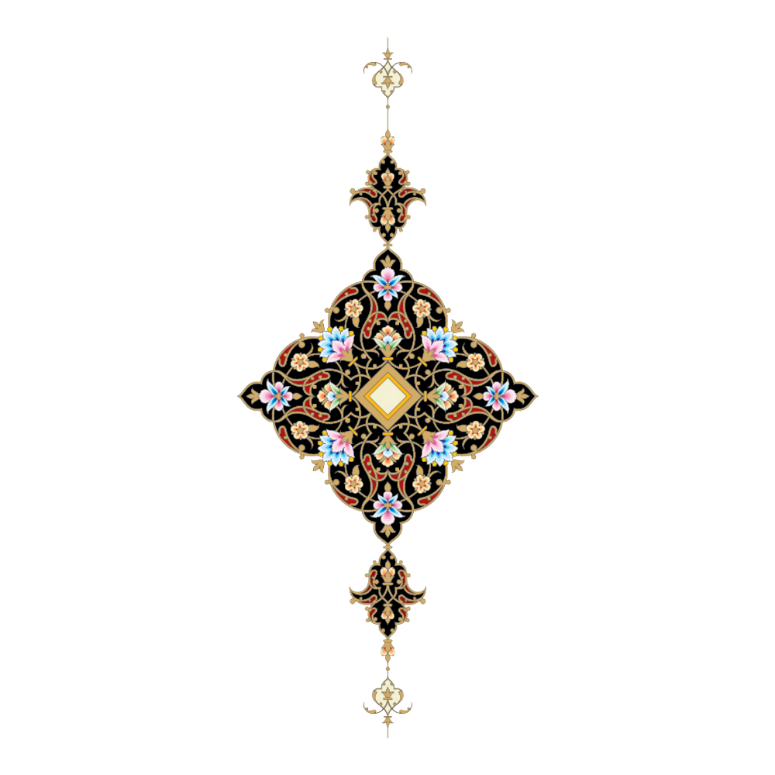 [Speaker Notes: اینجا از موضوع به سرعت رد می‌شویم. توضیح مدیریت مدیر را در اسلایدهای آینده خواهیم داشت.]
چگونگی رسالت اجتماعی
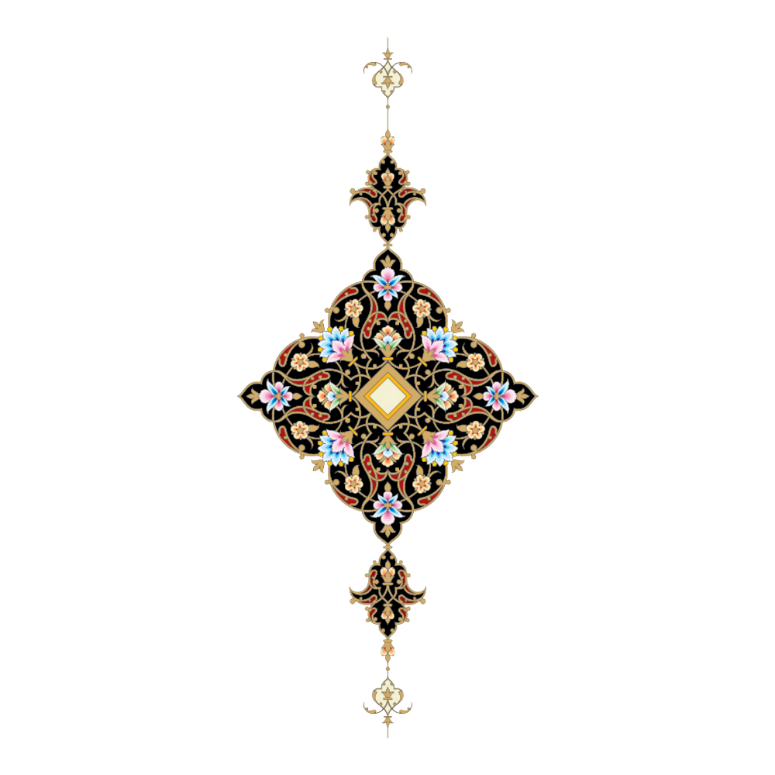 [Speaker Notes: اینجا از موضوع به سرعت رد می‌شویم. توضیح مدیریت مدیر را در اسلایدهای آینده خواهیم داشت.]
مدل پلکانی رسالت اجتماعی
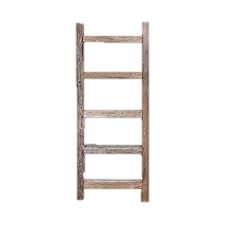 فعالیت درون‌مدرسه‌ای
فعالیت برون‌مدرسه‌ای
فعالیت بینامدرسه‌ای
فعالیت فرامدرسه‌ای
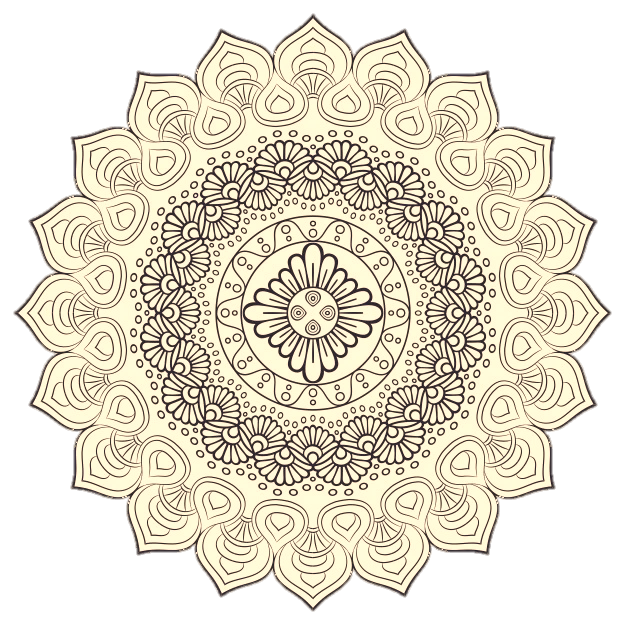 [Speaker Notes: ایدآل این است که همه تلاش کنند عامل تربیت باشند و به سطح نازل کار قناعت نکنند. رویکرد تربیتی باید فراگیر شود.]
۱. فعالیت درون‌مدرسه‌ای
بسیج برای فعالیت‌های بصیرتی و انقلابی؛
هیئت برای برگزاری پرشور مراسم مذهبی و مناسبتی؛
دارالقرآن و العتره برای توسعه‌ی فرهنگ قرآن و حدیث؛
واحد دفاع مقدس و سیره‌ی شهدا برای نشر فرهنگ ایثار و حماسه و شهادت؛ 
کارگروه نشر سیره‌ی بزرگان و دیدار با علمای شهر؛
کارگروه هویت صنفی برای ایجاد خودشناسی و خودباوری در طلاب و معرفت‌افزایی نسبت به وظایف طلبگی؛
همیاران علمی برای ارتقای سطح علمی مدرسه‌ی علمیه و یاری به طلاب ضعیف؛ 
شورای طلاب برای پی‌گیری مسائل جاری مدرسه؛
واحد هنر و رسانه برای اطلاع‌رسانی و تولید محتوای مجازی؛
واحد برنامه‌ریزی راهبردی
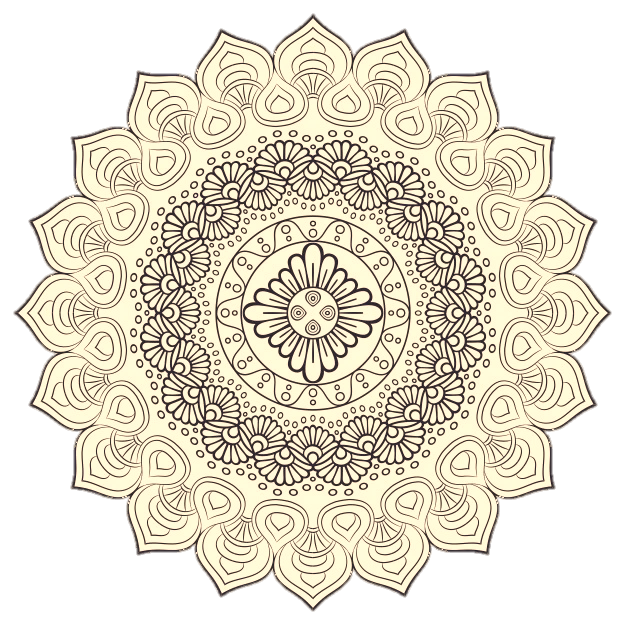 [Speaker Notes: ایدآل این است که همه تلاش کنند عامل تربیت باشند و به سطح نازل کار قناعت نکنند. رویکرد تربیتی باید فراگیر شود.]
۱. فعالیت درون‌مدرسه‌ای
کارگروه فضاسازی و تبلیغات محیطی مدرسه؛
کارگروه تهجد برای نشر فرهنگ نماز شب؛
کارگروه ترویج مطالعه آثار شهید مطهری و اندیشمندان اسلامی؛
کارگروه بررسی و تدوین قوانین خوابگاه؛ 
کارگروه حل مشکل موبایل و فضای مجازی؛
کارگروه تبیین و مطالبه‌ی رهنمودهای رهبر انقلاب؛
کارگروه معیشت طلاب؛ 
کارگروه استعدادیابی؛
کارگروه تعالی نماز جماعت؛
کارگروه تعالی دروس اخلاق
کارگروه ورزش و نشاط
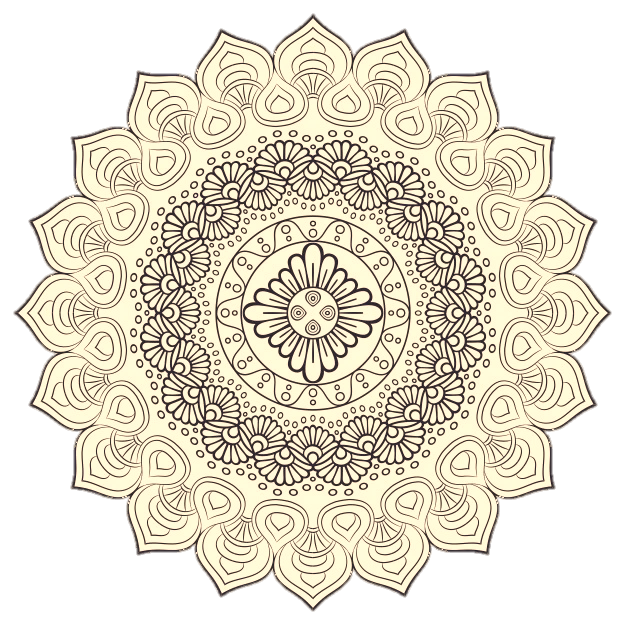 [Speaker Notes: ایدآل این است که همه تلاش کنند عامل تربیت باشند و به سطح نازل کار قناعت نکنند. رویکرد تربیتی باید فراگیر شود.]
۲. فعالیت برون‌مدرسه‌ای
کارگروه ارتباطات بیرونی مدرسه‌ی علمیه و ارتقای جایگاه حوزه در شهر؛ 
کارگروه جذب و پذیرش طلبه به هدف دعوت از جوانان به حوزه و افزایش تعداد طلبه؛ 
واحد خیریه و کمک به مستمندان محل؛
کارگروه جذب منابع مردمی برای فعالیت‌های فرهنگی؛
کارگروه آموزش علوم حوزوی به اهالی شهر؛ 
کارگروه تبلیغ در محل (مساجد، کسبه، پارک‌ها، ورزشگاه‌ها و...)؛
تشکیل کانون‌های فرهنگی در سطح شهر؛
برگزاری همایش و رویداد در مراکز شهر.
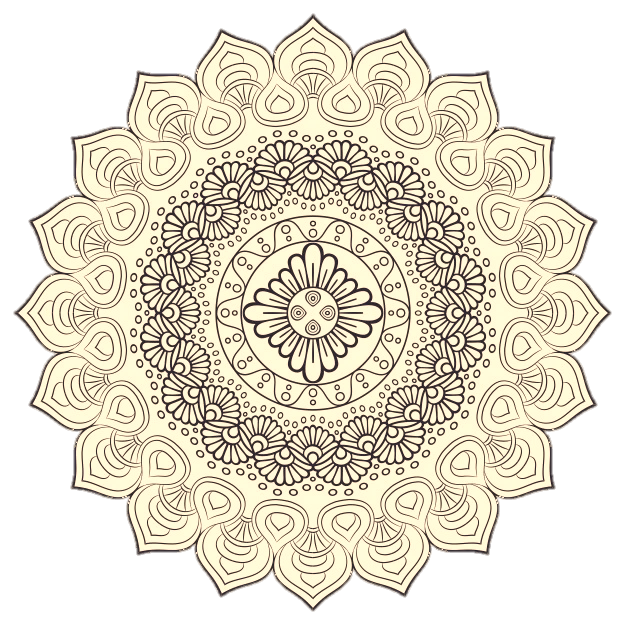 [Speaker Notes: ایدآل این است که همه تلاش کنند عامل تربیت باشند و به سطح نازل کار قناعت نکنند. رویکرد تربیتی باید فراگیر شود.]
۳. فعالیت بینامدرسه‌ای
فعالیت‌های مشترکی با طلاب سایر مدارس علمیه 
تمرین «تعاون بر برّ و تقوی» در محیط بزرگ‌تر طلبگی
ارتباط طلاب با همدیگر در مقیاس مدارس علمیه شهر و حتی سایر شهرها و بلکه سایر کشورها، 
هم‌افزایی و شبکه‌سازی ظرفیت‌ها 
زمینه‌ای برای مشق فعالیت جمعی در مقیاس کلان
تجربه همراهان، رقبا، منتقدان و اساتید بزرگ‌تر.
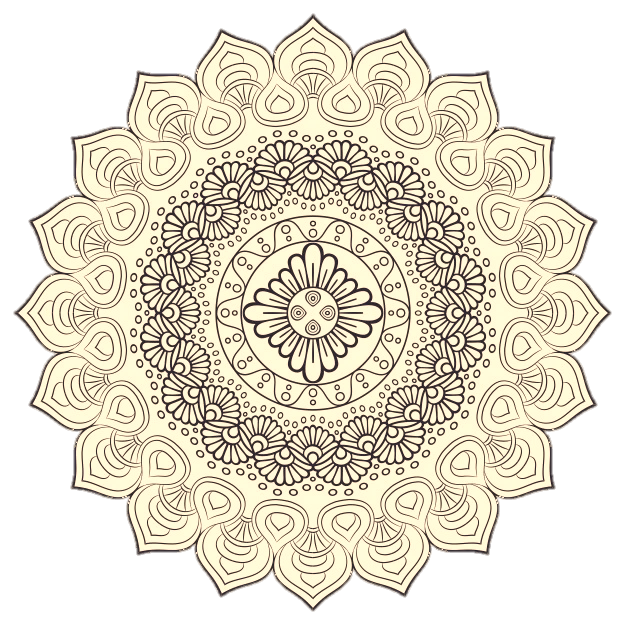 [Speaker Notes: ایدآل این است که همه تلاش کنند عامل تربیت باشند و به سطح نازل کار قناعت نکنند. رویکرد تربیتی باید فراگیر شود.]
۴. فعالیت فرامدرسه‌ای
نیازهای نظام و انقلاب و تمدن اسلامی
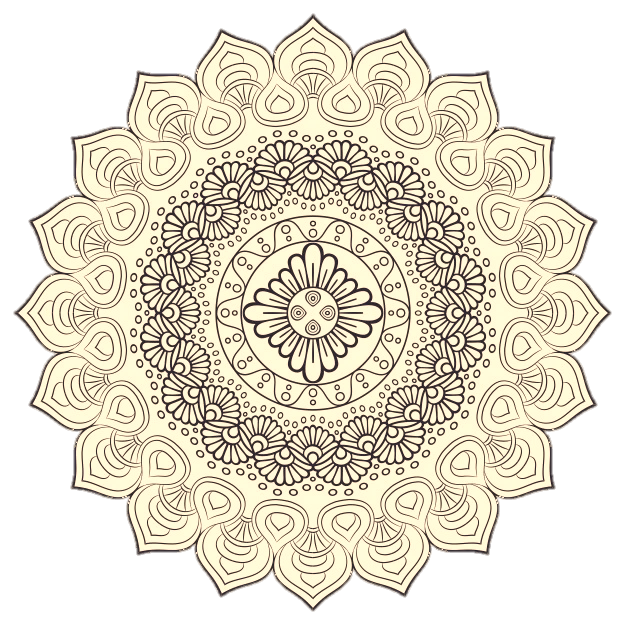 [Speaker Notes: ایدآل این است که همه تلاش کنند عامل تربیت باشند و به سطح نازل کار قناعت نکنند. رویکرد تربیتی باید فراگیر شود.]
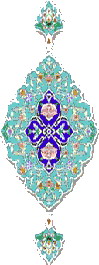 والحمد للّه ربّ العالمین
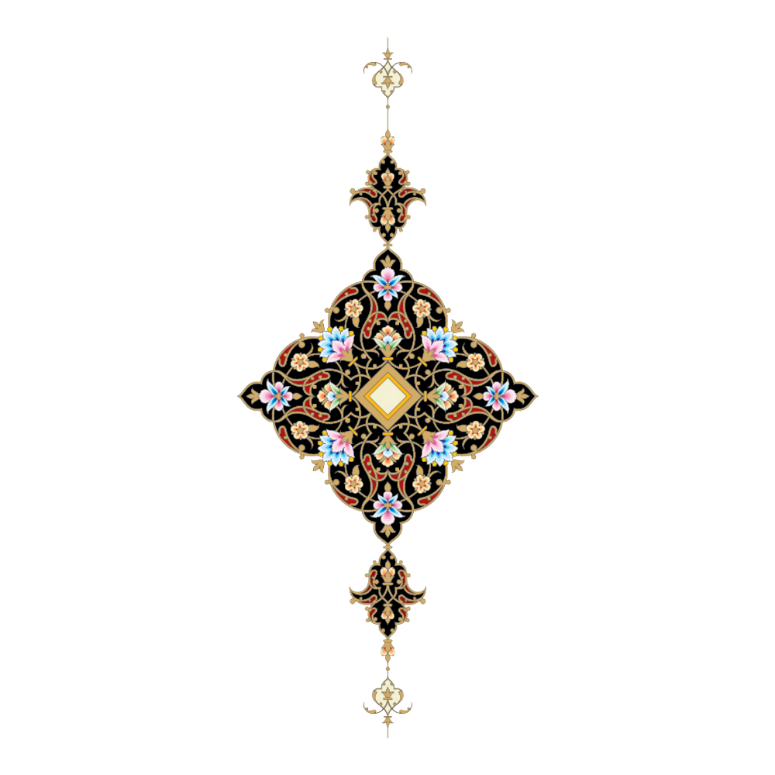 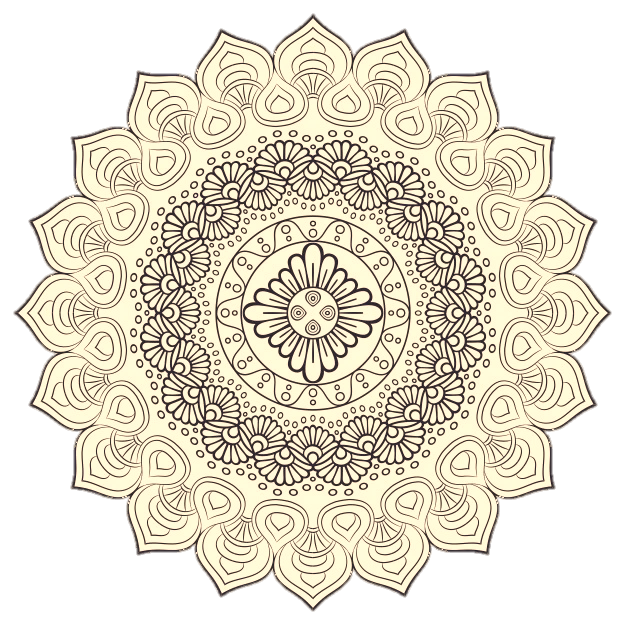